CHAPITRE 1
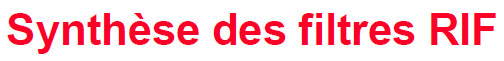 1
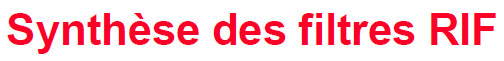 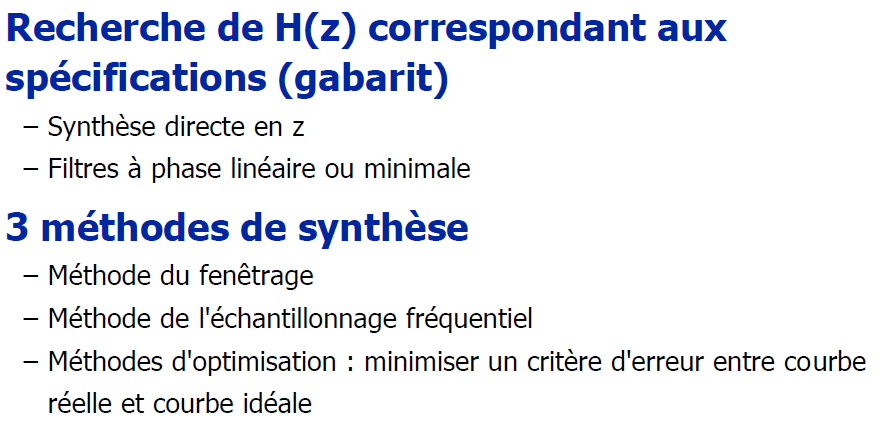 2
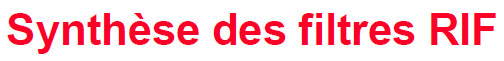 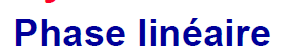 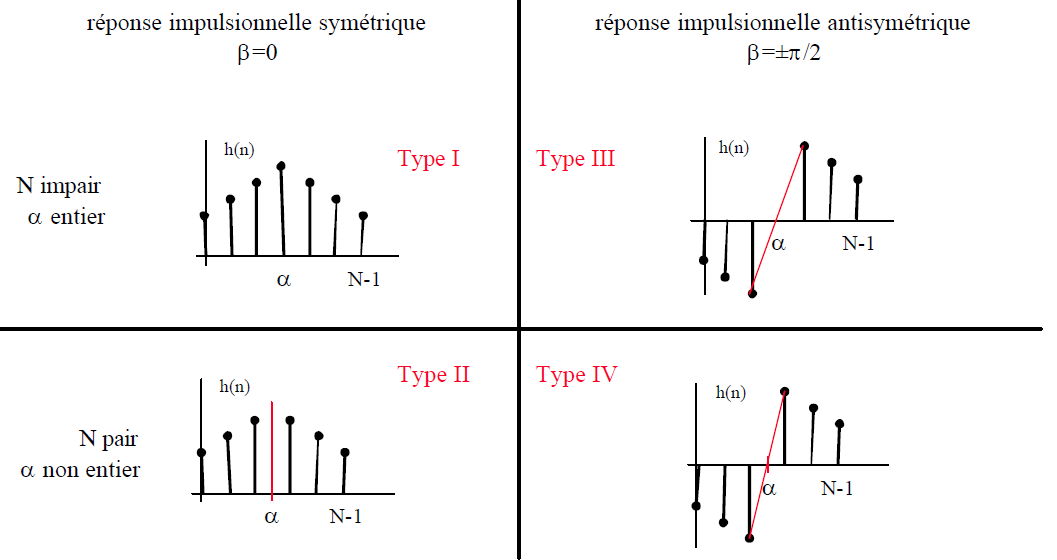 3
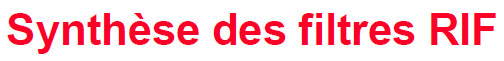 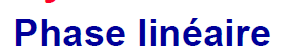 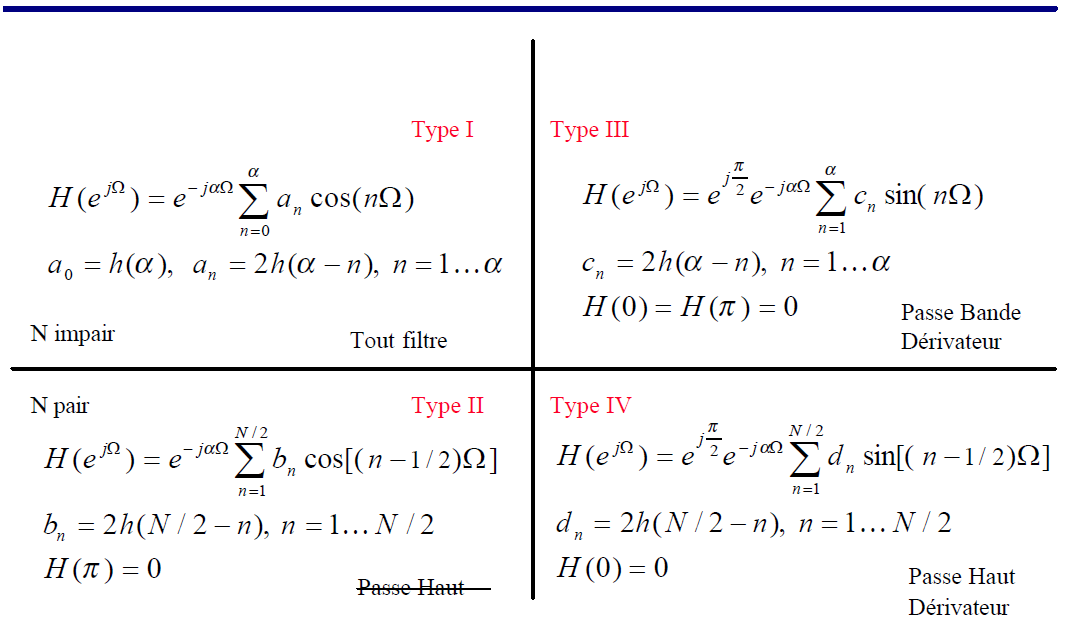 4
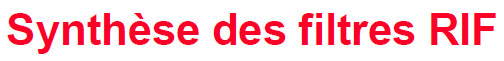 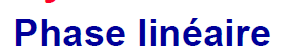 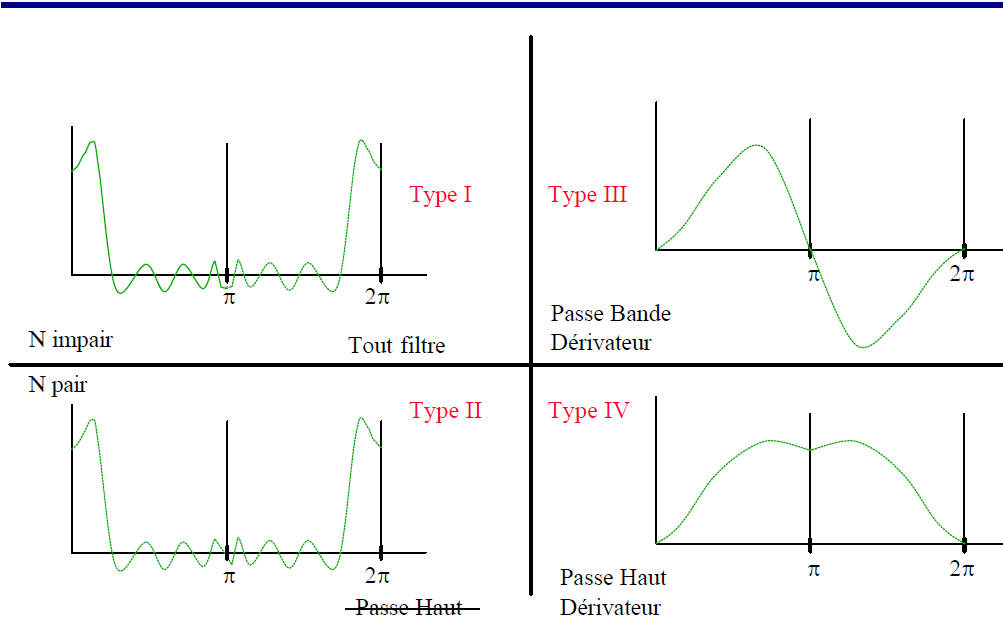 5
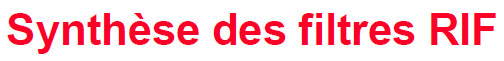 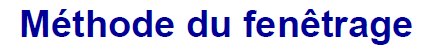 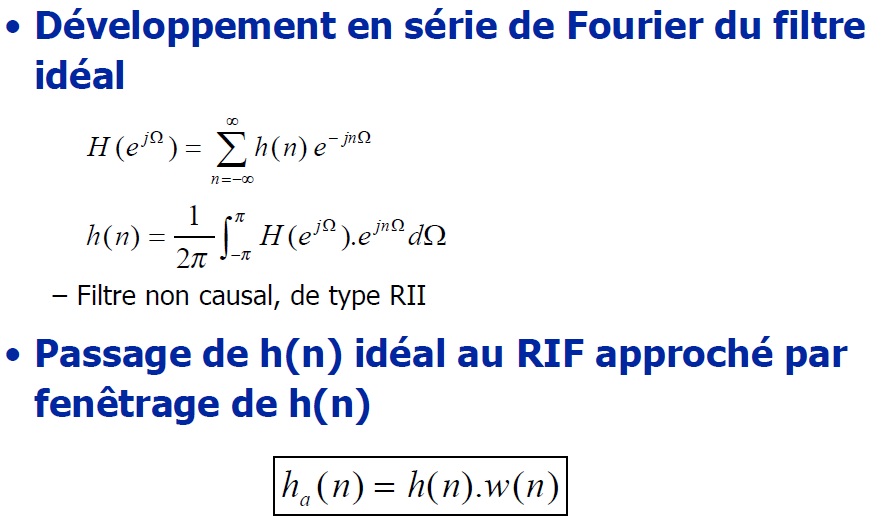 6
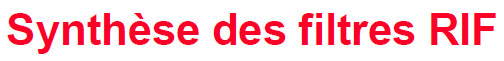 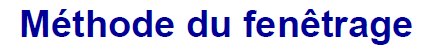 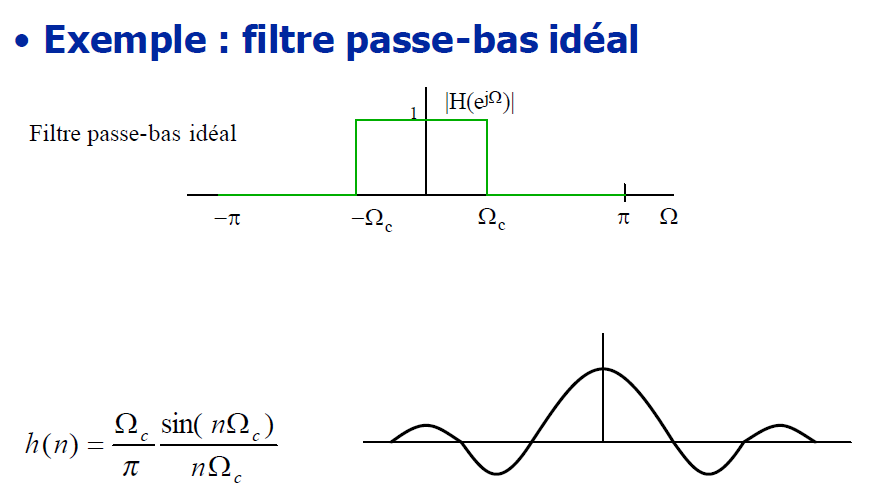 7
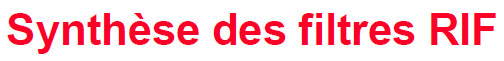 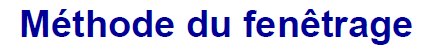 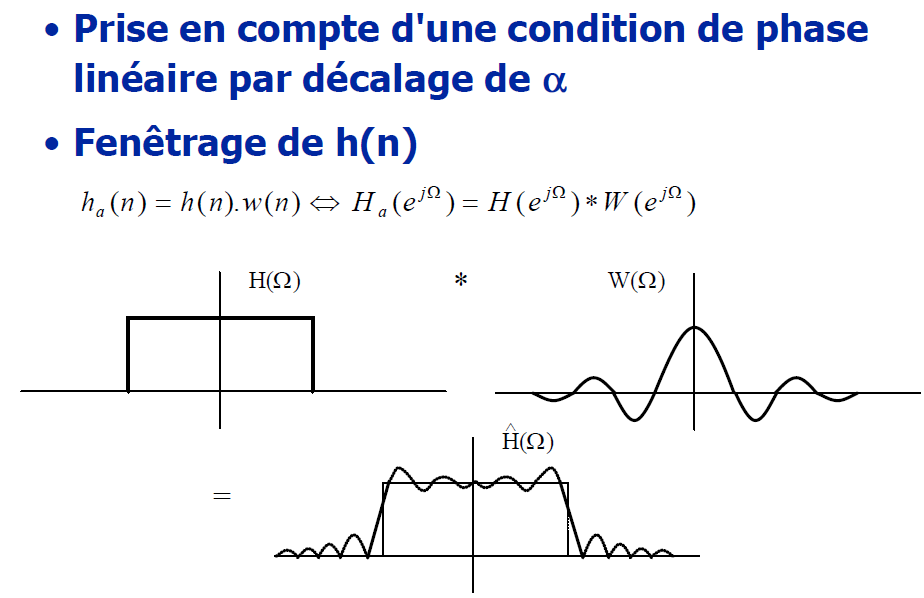 8
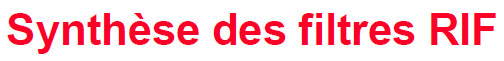 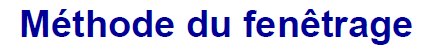 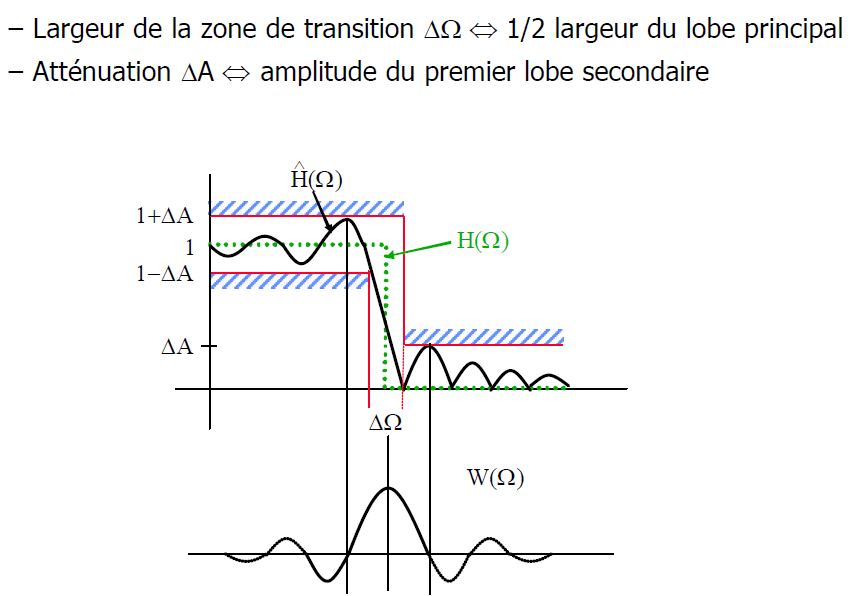 9
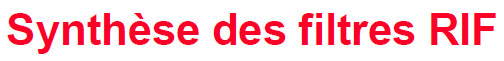 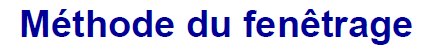 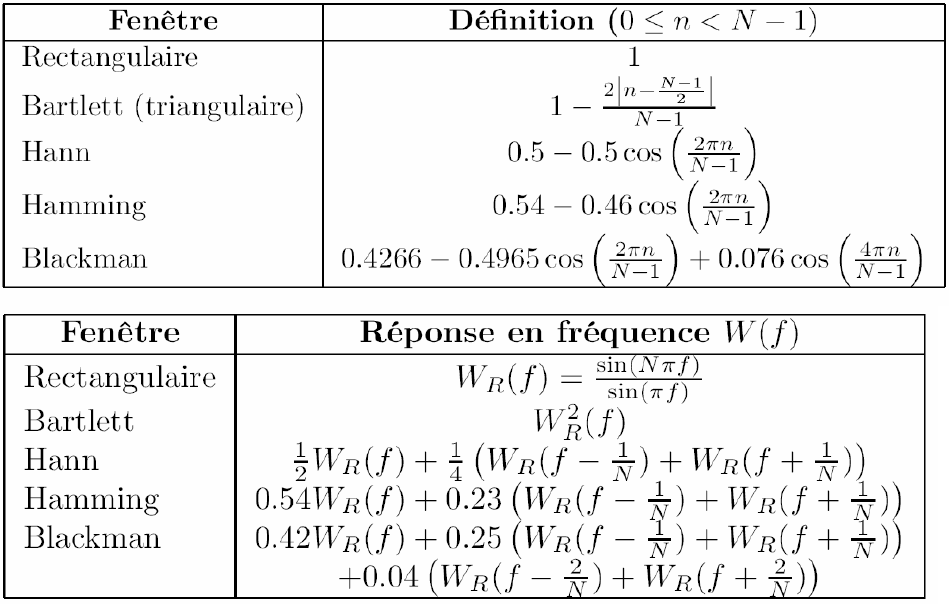 10
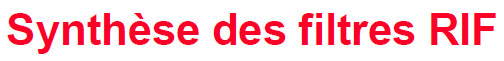 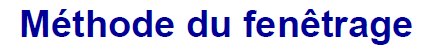 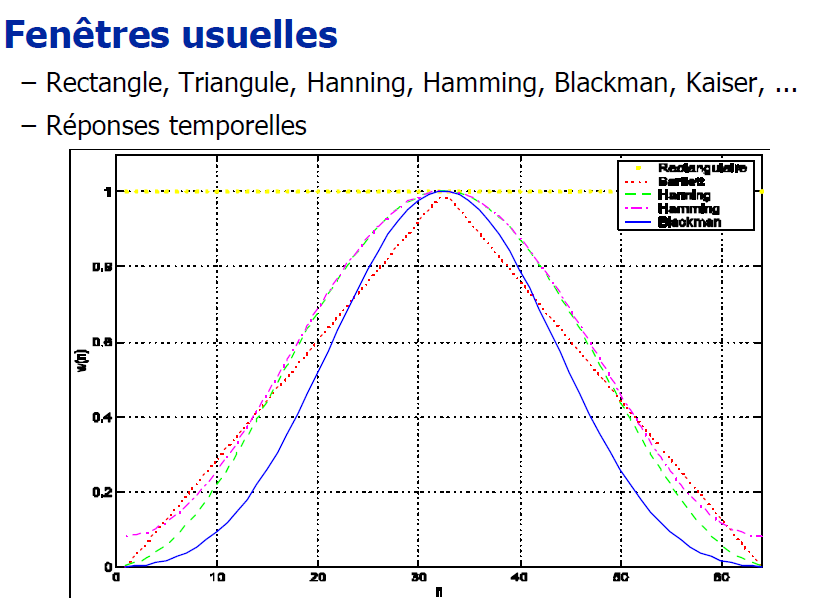 11
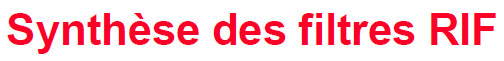 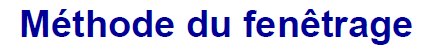 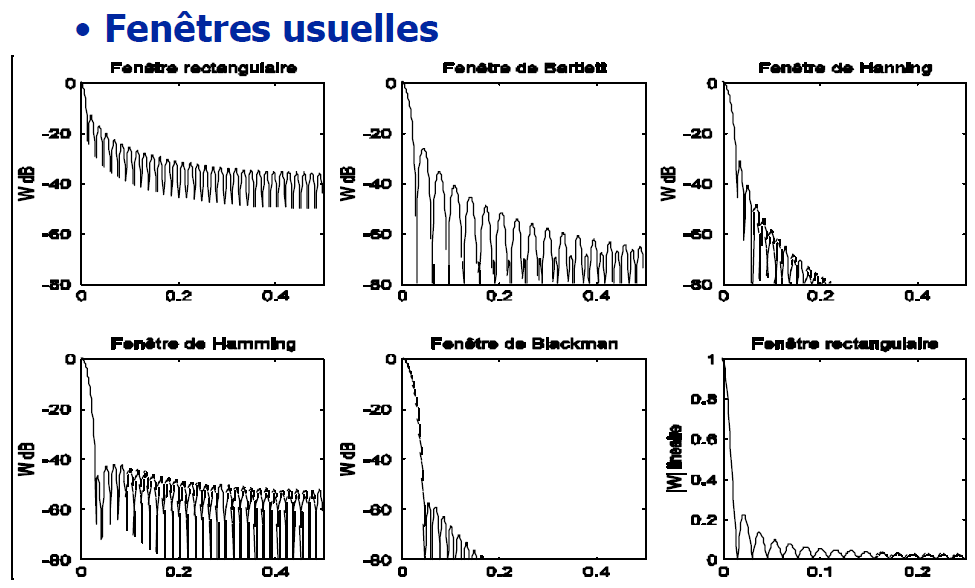 12
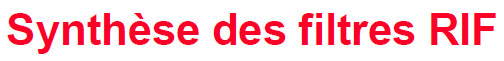 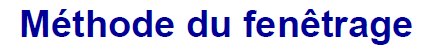 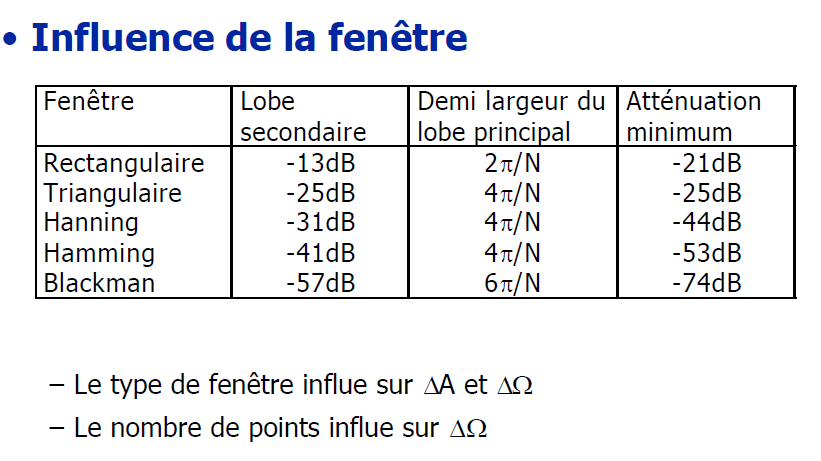 13
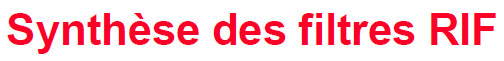 Méthode de l’échantillonnage en fréquence
Dans cette approche on nous donne            et nous avons besoin de trouver             
Il s’agit simplement d’un problème d’interpolation
14
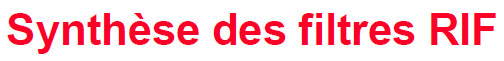 Méthode de l’échantillonnage en fréquence
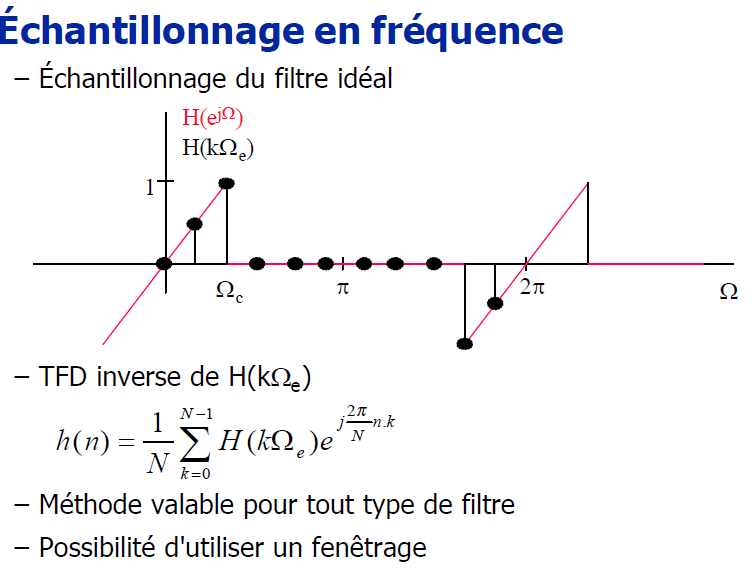 15
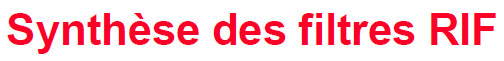 Synhèse des RIF à phase linéaire par  Optimisation
On démontre facilement que la réponse fréquentielle en amplitude pour les 4 types de RIF à phase linéaire s’écrit :

	où
16
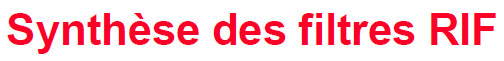 Synhèse des RIF à phase linéaire par  Optimisation
Forme modifiée de la fonction erreur pondérée



	où
17
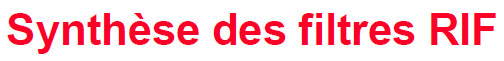 Synhèse des RIF à phase linéaire par  Optimisation
Problème d’Optimisation- Determiner             qui minimise la valeur absolue maximale de

	
sur les bandes de fréquences spécifiées

Après que           a été déterminé, construit the original             and donc h[n]
18
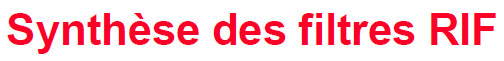 Synhèse des RIF à phase linéaire par  Optimisation
La Solution est obtnue le théorème d’Alternance

The optimal solution has equiripple behaviour consistent with the total number of available parameters.
Parks and McClellan used the Remez algorithm to develop a procedure for designing linear FIR digital filters.
19
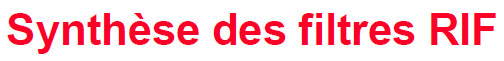 Estimation de l’ordre d’un filtre RIF
Formule de Kaiser:


c'est-à-dire que N est inversement proportionnel à la largeur de bande de transition et non à l'emplacement de la bande de transition
20
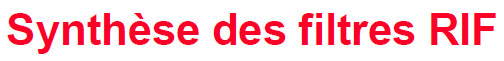 Estimation de l’ordre d’un filtre RIF
Formule de Hermann-Rabiner-Chan’s:
	
	
	où


	avec
21
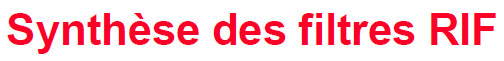 Estimation de l’ordre d’un filtre RIF
Formule valide pour 
For               , la formule à utiliser est obtenue en interchangeant      and   
Les deux formules fournissent uniquement une estimation de l'ordre de filtrage requis N
Si les spécifications ne sont pas respectées, on augmente l'ordre des filtres jusqu'à ce qu'elles soient respectées
22
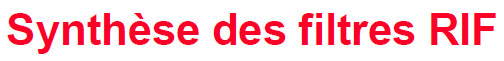 Estimation de l’ordre d’un filtre RIF
Guide de Fred Harris:
	
	
	où A est l’atténuation en dB
On ajoute ensuite environ 10%
23